GEOS 38600/ GEOS 28600
Lecture 8
Monday 5 Feb 2017

Impact cratering: modification
Impact cratering II
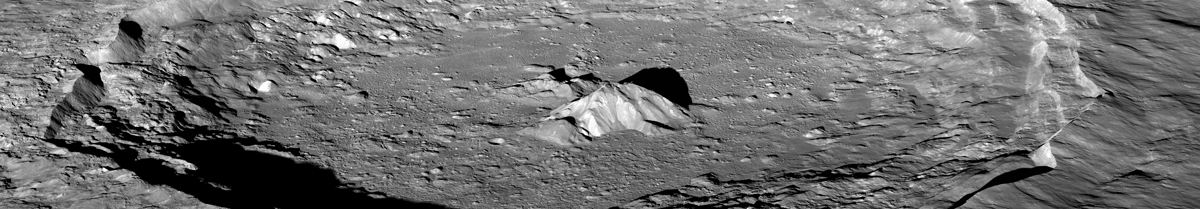 HOMEWORKS 1 & 2 RECAP

EXCAVATION, SEDOV-TAYLOR SIMILARITY SOLUTION

COMPLEX CRATERS
Homework 1, question 4 recap
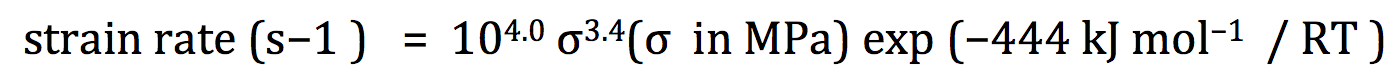 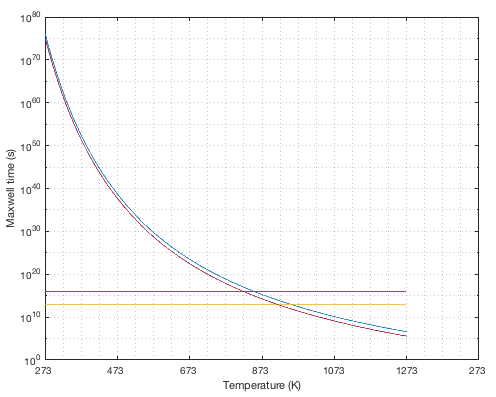 low stress, high effective viscosity
1 Gyr
1 Myr
high stress, lower effective viscosity
Homework 2, question 3 recap
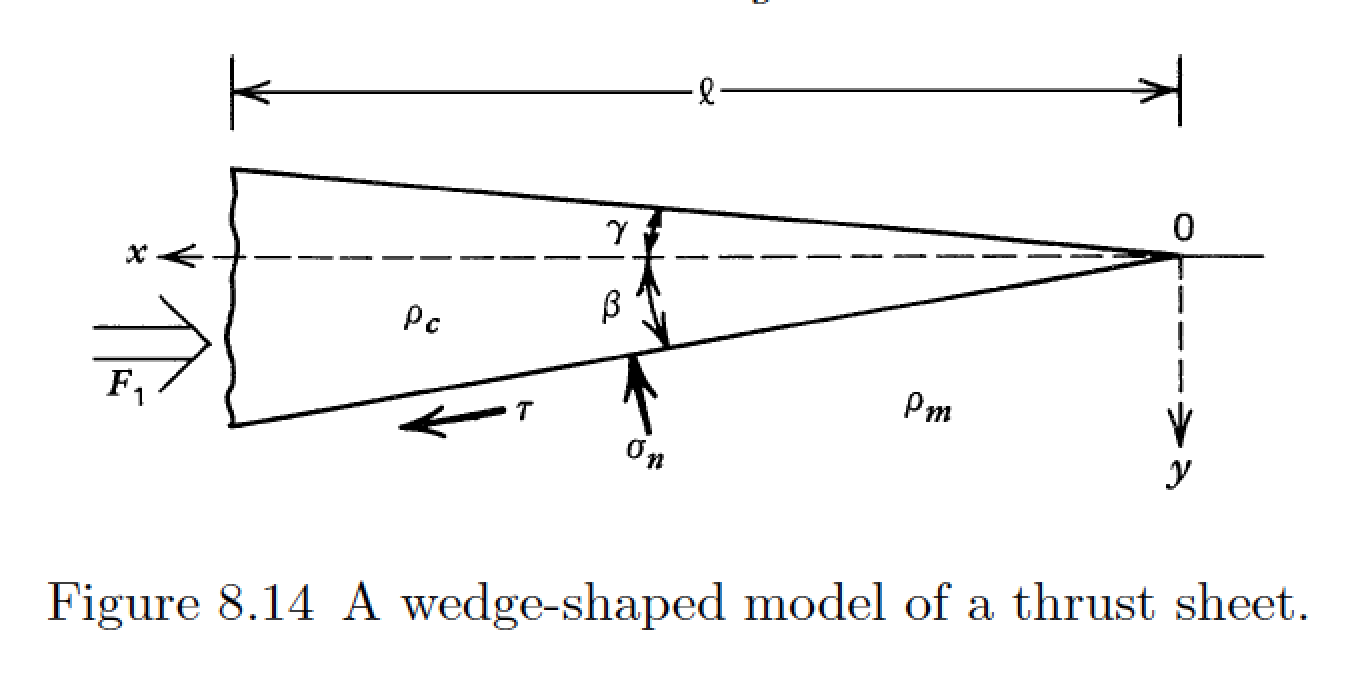 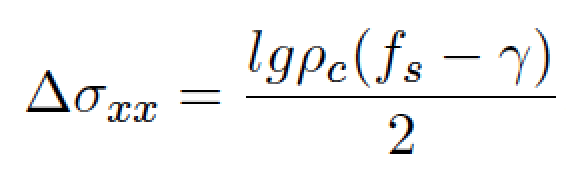 is the assumption of isostasy valid for Olympus Mons?
how does this affect the constrain on f_s?
Impact cratering II
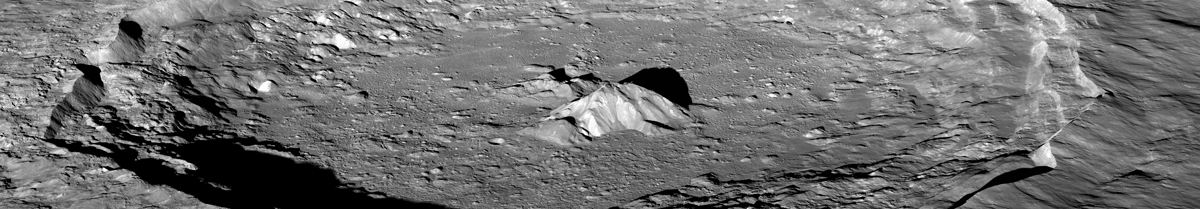 HOMEWORKS 1 & 2 RECAP

EXCAVATION

SEDOV-TAYLOR SIMILARITY SOLUTION

BASINS
Key points: impact cratering II
Explain spallation.
Use dimensional analysis to obtain the Sedov-Taylor solution.
Explain long-term crater relaxation.
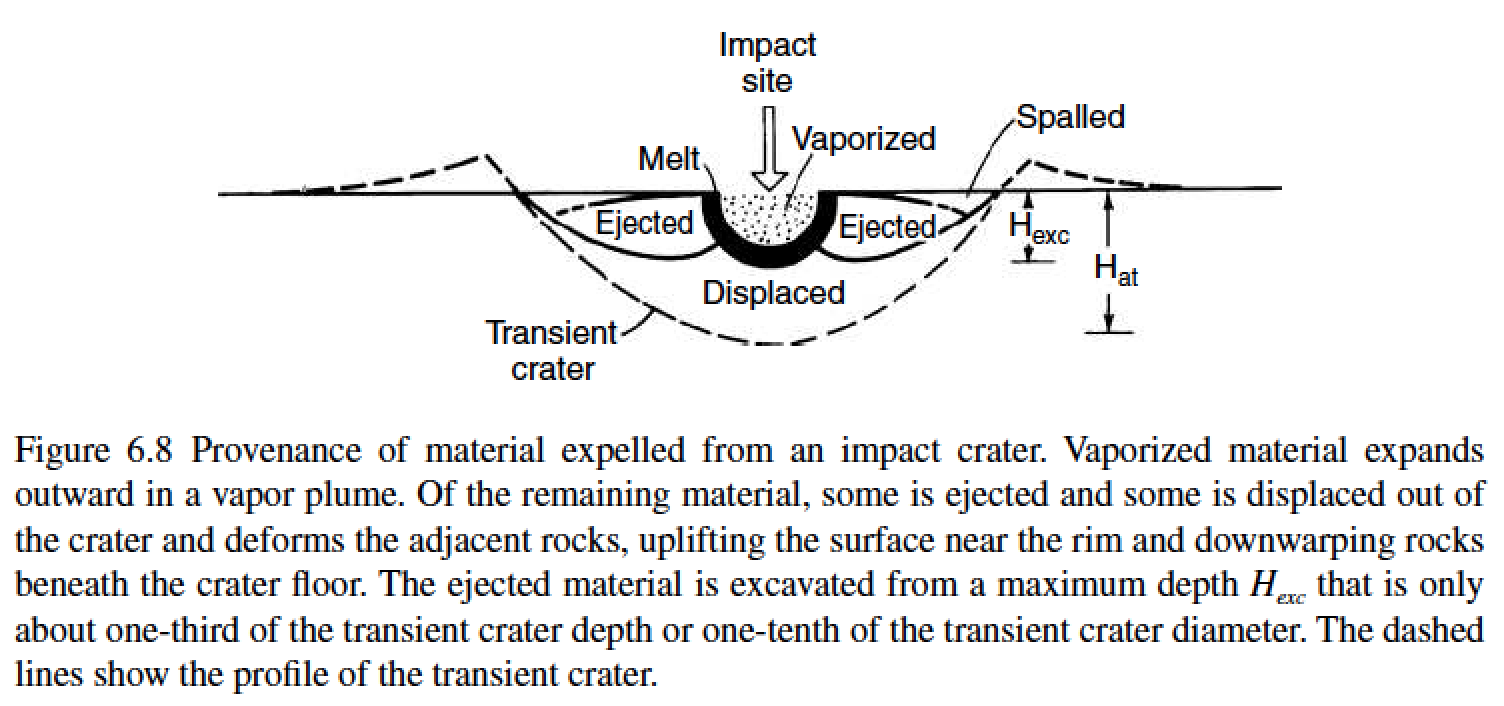 Decay of pressure and kinetic energy
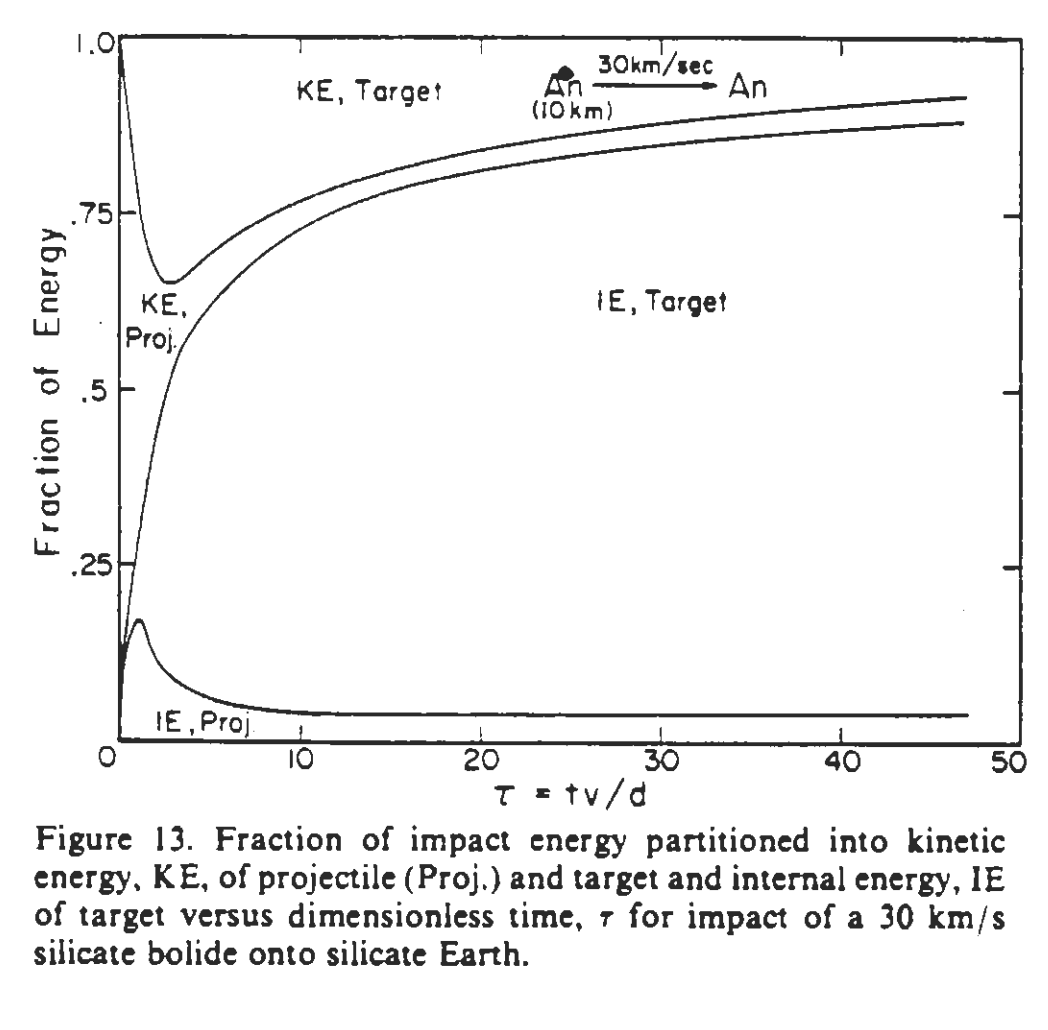 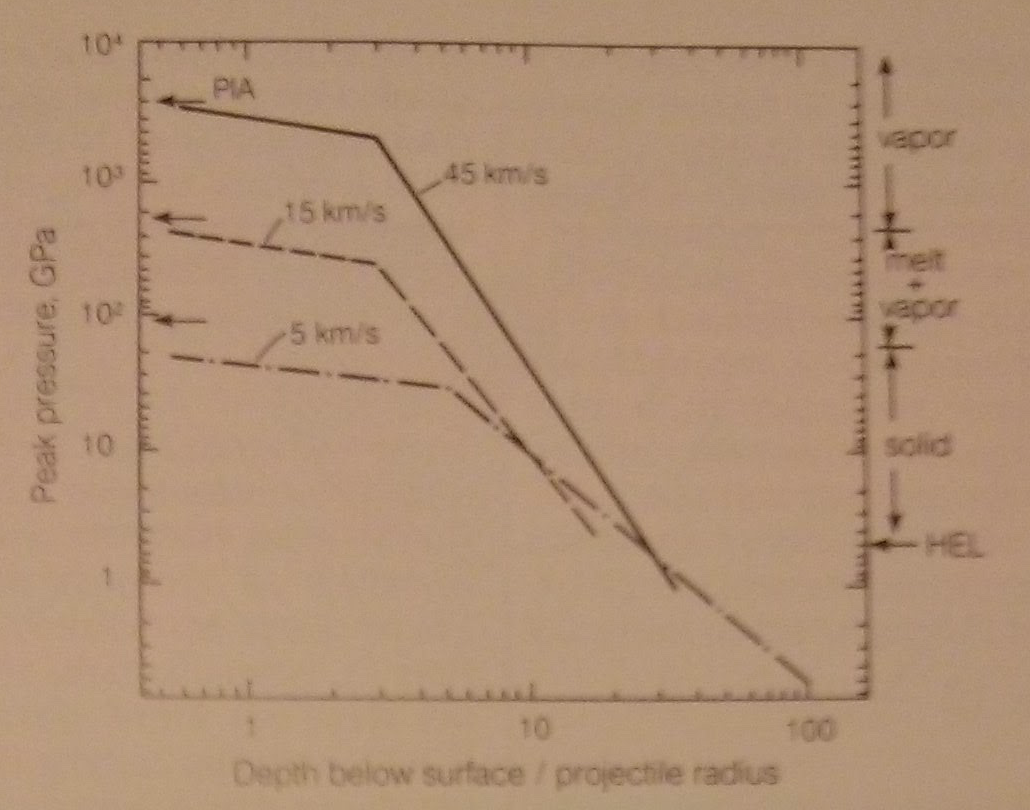 PIA = Planar Impact Approximation
O’Keefe & Ahrens, JGR, 1982
Ejecta flow: Maxwell-Z model (box  6.1 in the required reading)
Z=3 provides a good match to data
For Z=3, ejection angle is 45°
Ingredients:
(1) ur = α(t)/ rZ
(2) incompressibility
(3) streamtubes do not interact
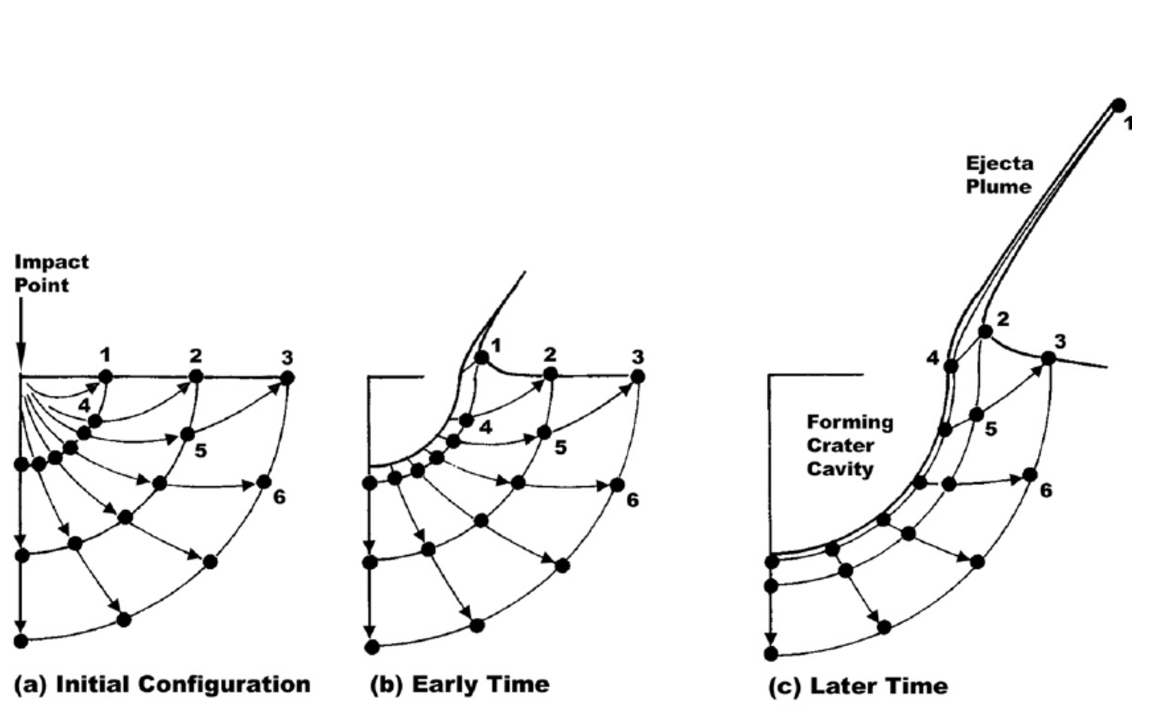 residual velocity
is ~1/5 of the shock
velocity
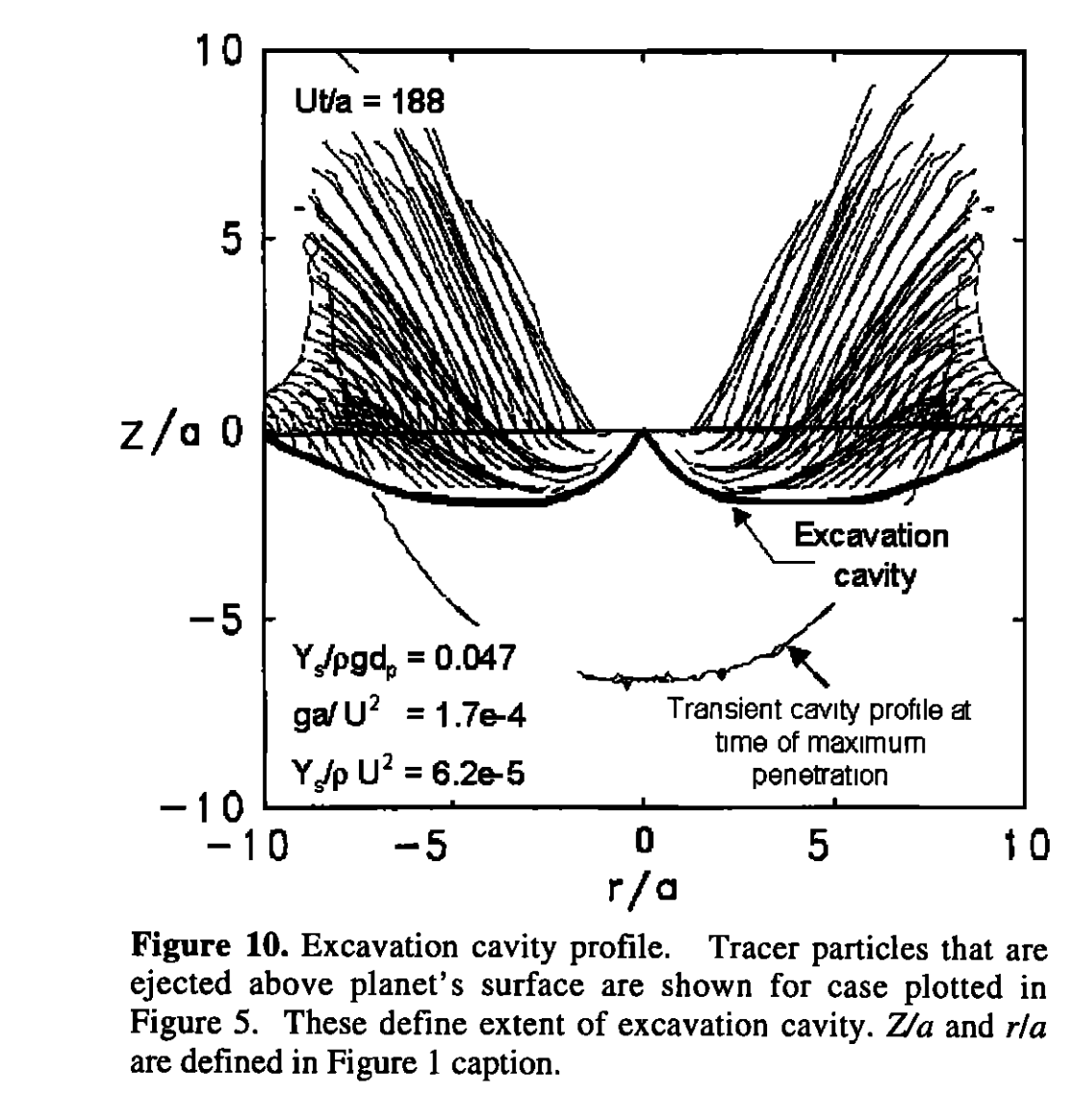 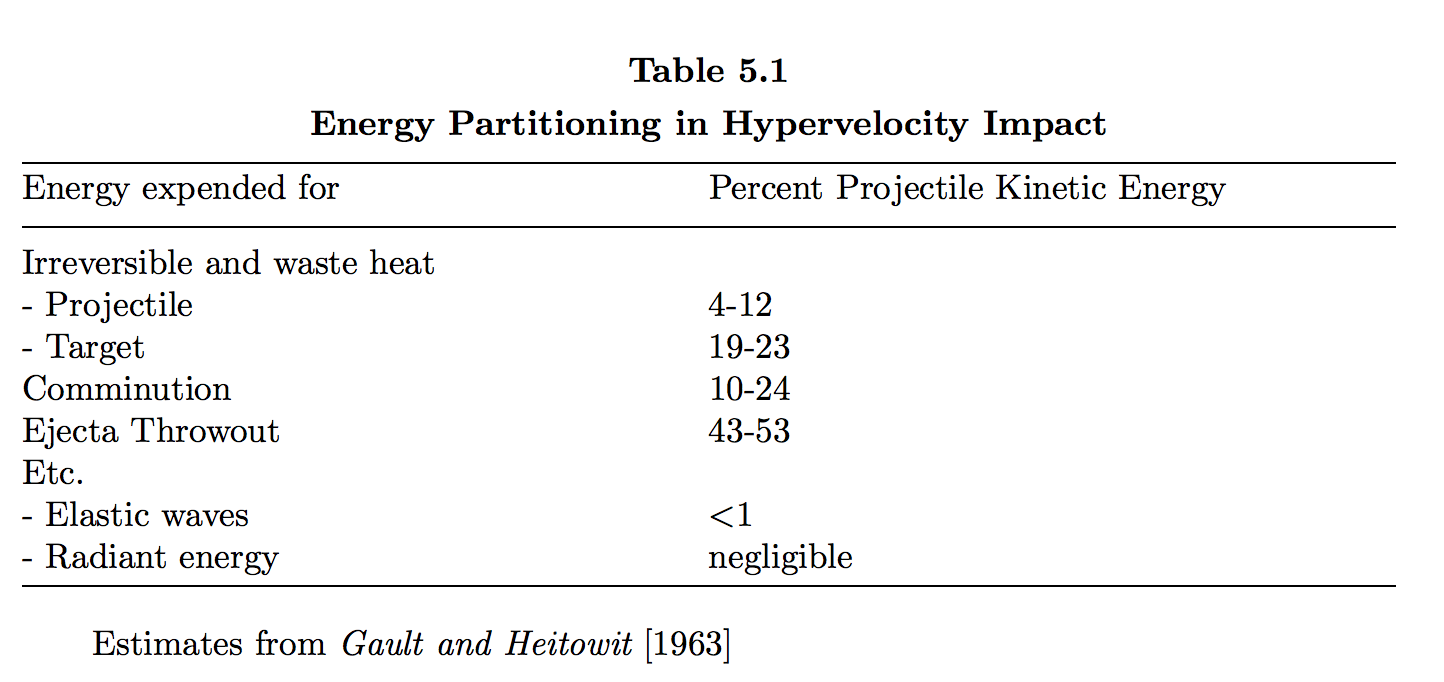 O’ Keefe & Ahrens 1993
Melosh 2011
Spallation: the launch mechanism for Mars meteorites
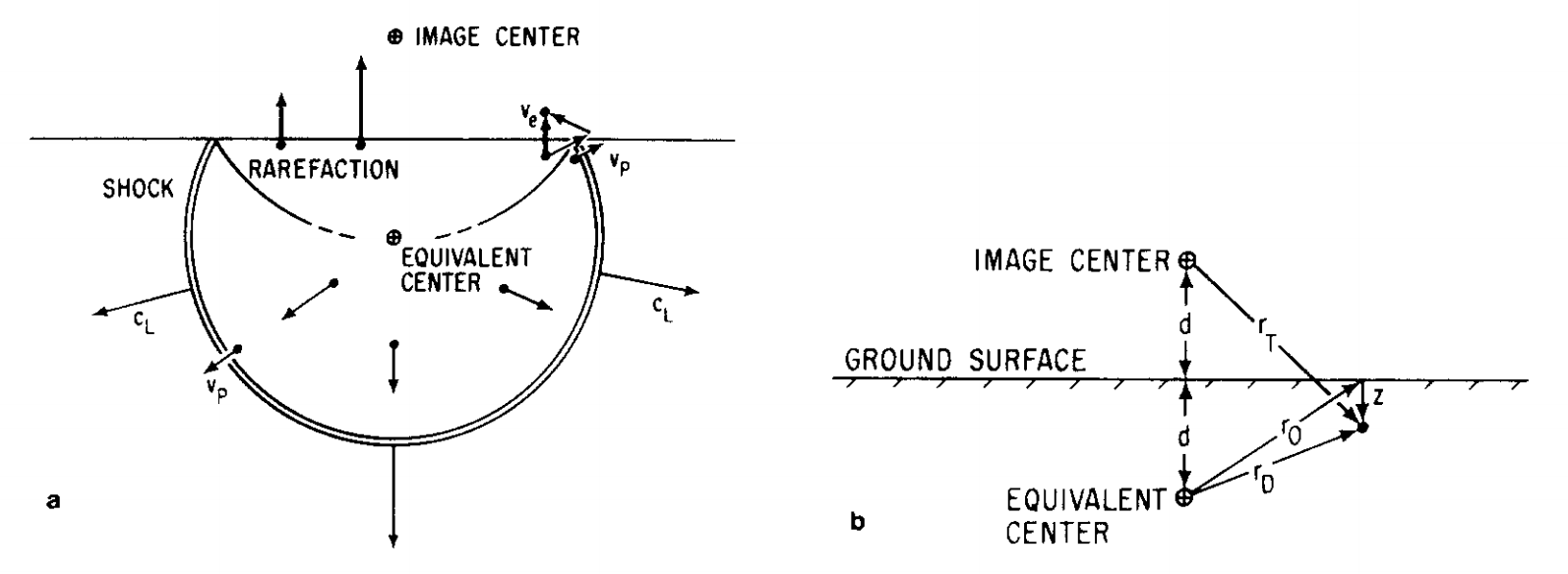 strong pressure gradient near 
surface (zero-pressure boundary
condition)
Melosh, Icarus, 1984
Spall velocity is typically ~2x the shock velocity.
Spall size is proportional to the tensile strength of rock.
Spalled fragments are relatively weakly shocked.
Spalled fragments are little-heated; e.g. T<313K for ALH 84001 (Weiss et al. Science 2000)
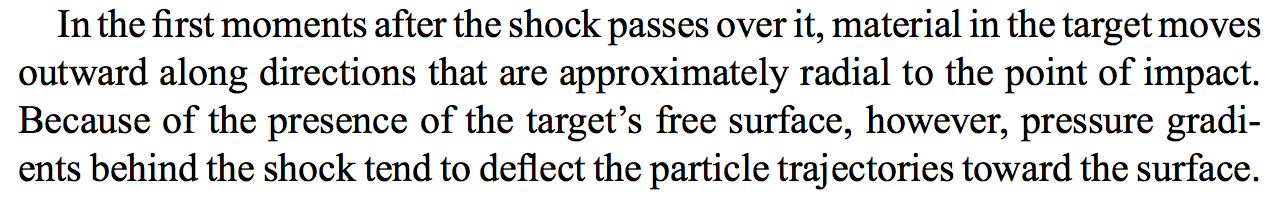 Impact cratering II
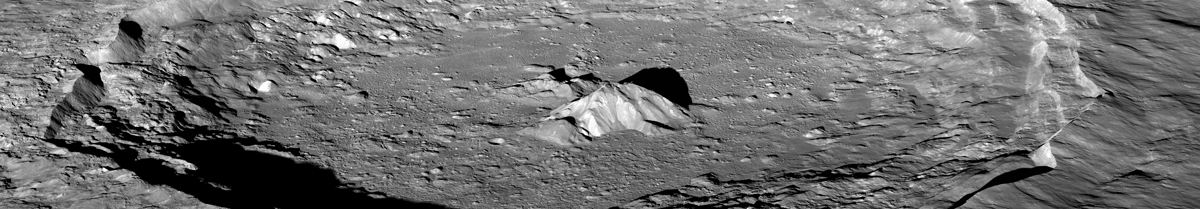 HOMEWORKS 1 & 2 RECAP

EXCAVATION

SEDOV-TAYLOR SIMILARITY SOLUTION

MODIFICATION & COMPLEX CRATERS
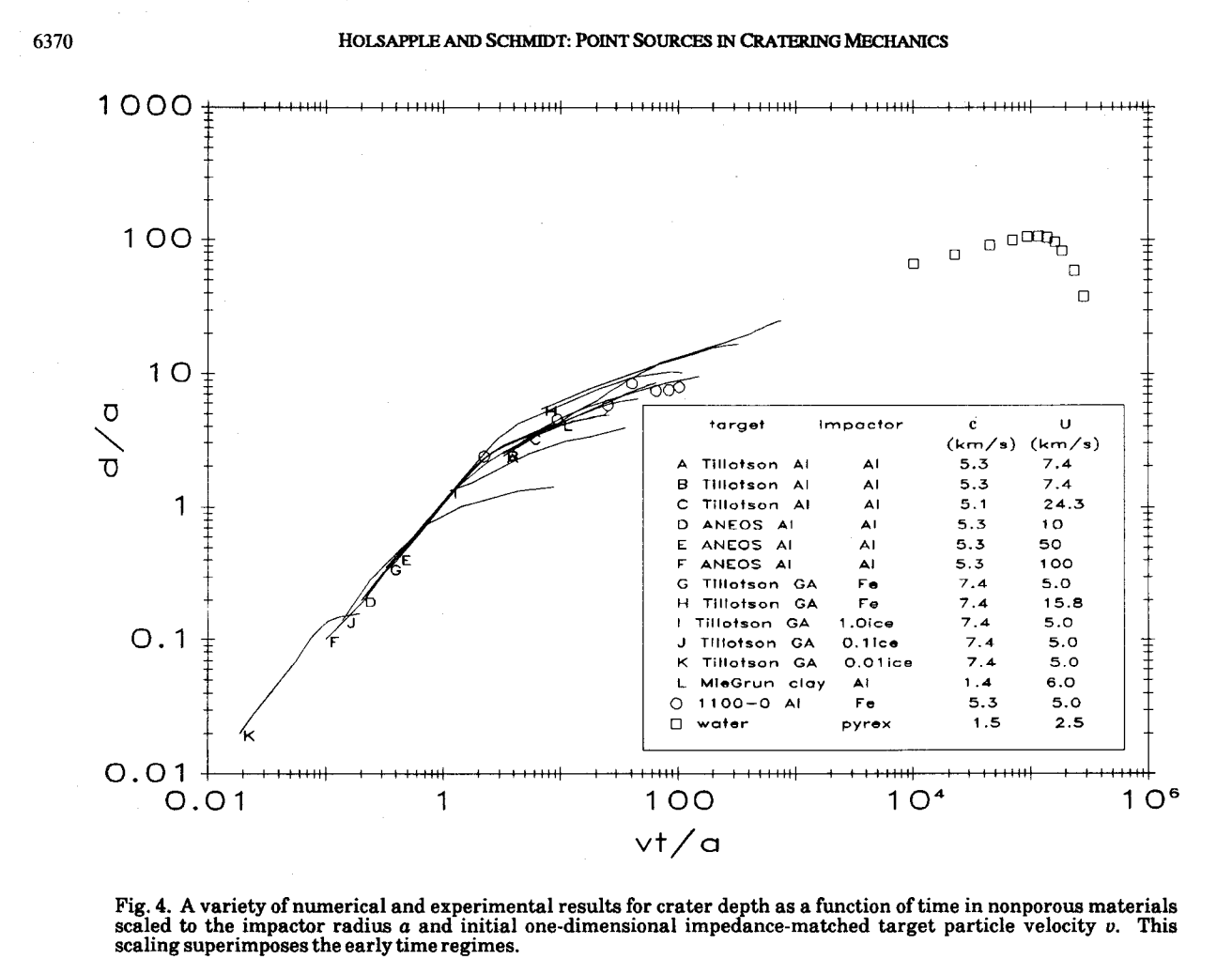 Excavation
Modification
Contact and
compression
slope  ~0.4  why?
time:
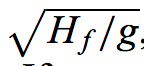 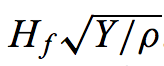 or
slope = 1
Dimensional analysis (Sedov-Taylor similarity solution)gives the correct power-law for crater expansion
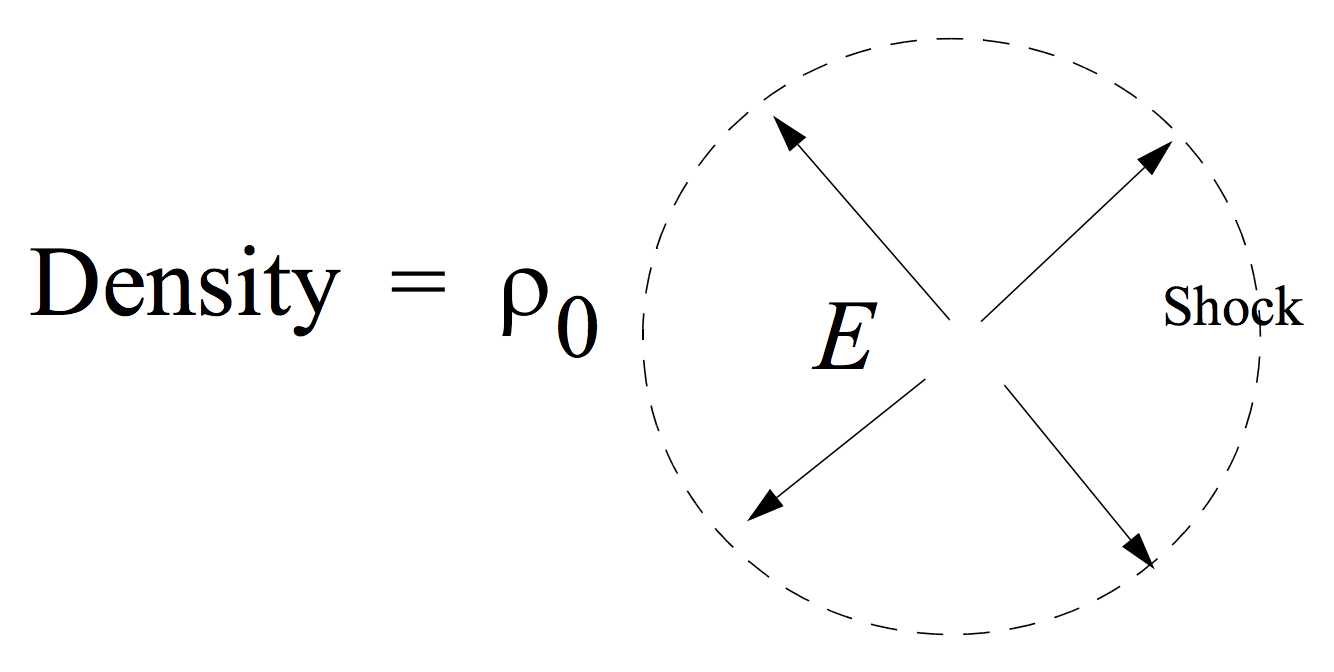 Point explosion in uniform medium
1 J = kg m2 s-2
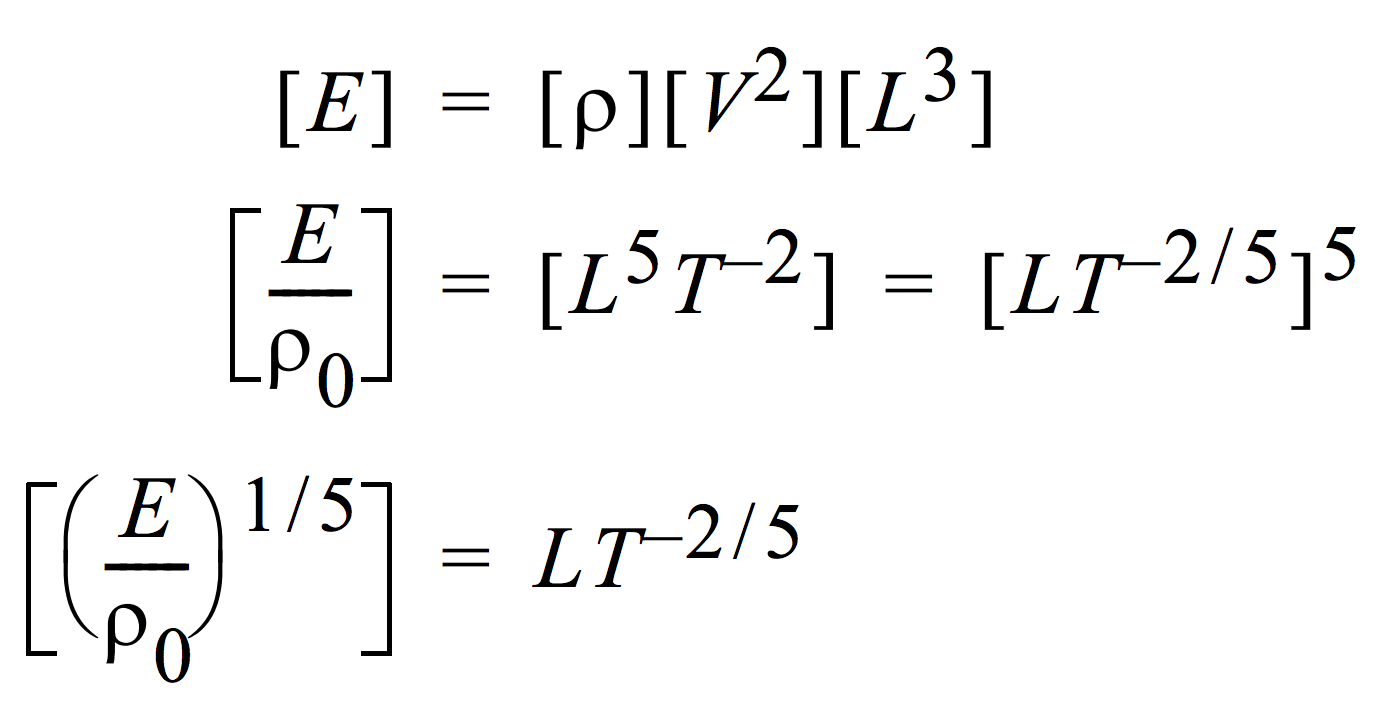 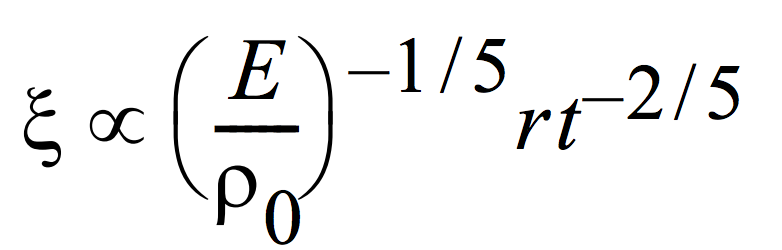 “similarity variable”
Impact cratering II
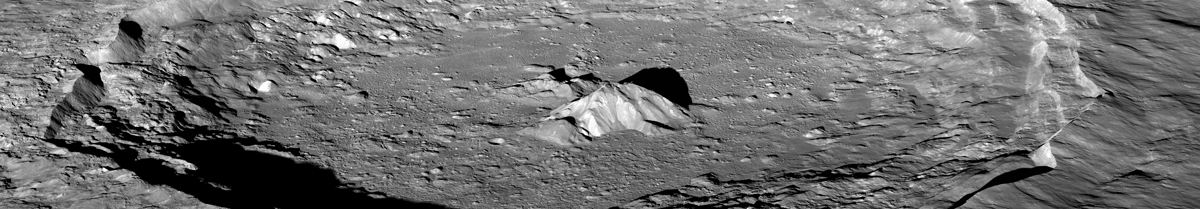 HOMEWORKS 1 & 2 RECAP

EXCAVATION, SEDOV-TAYLOR SIMILARITY SOLUTION

MODIFICATION & COMPLEX CRATERS
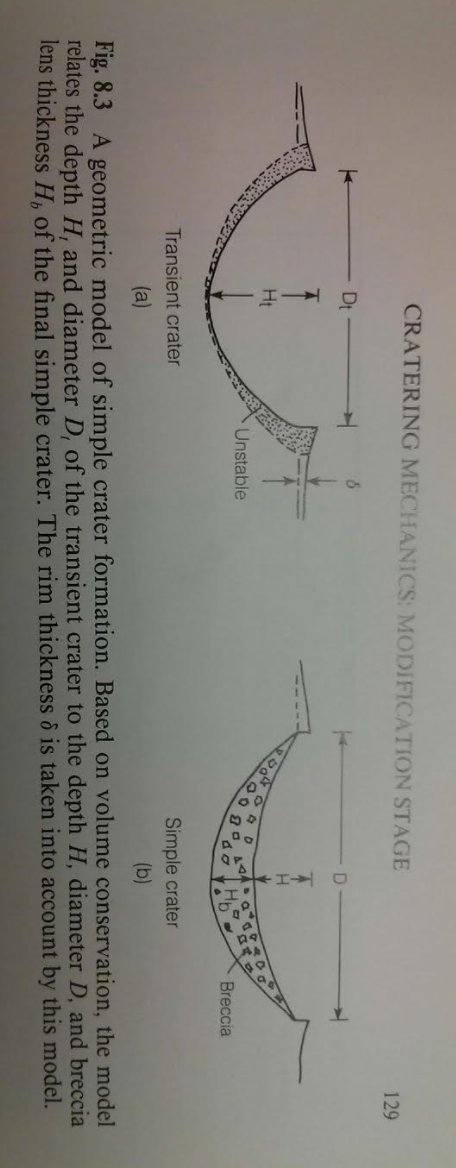 Complex craters: uplift of deep strata in central peak
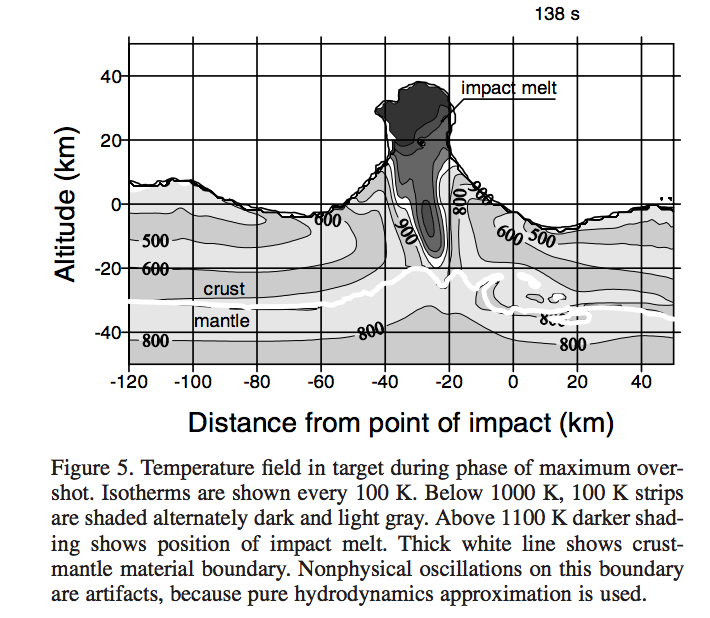 Ivanov & Artemieva 2002
Example: Chicxulub
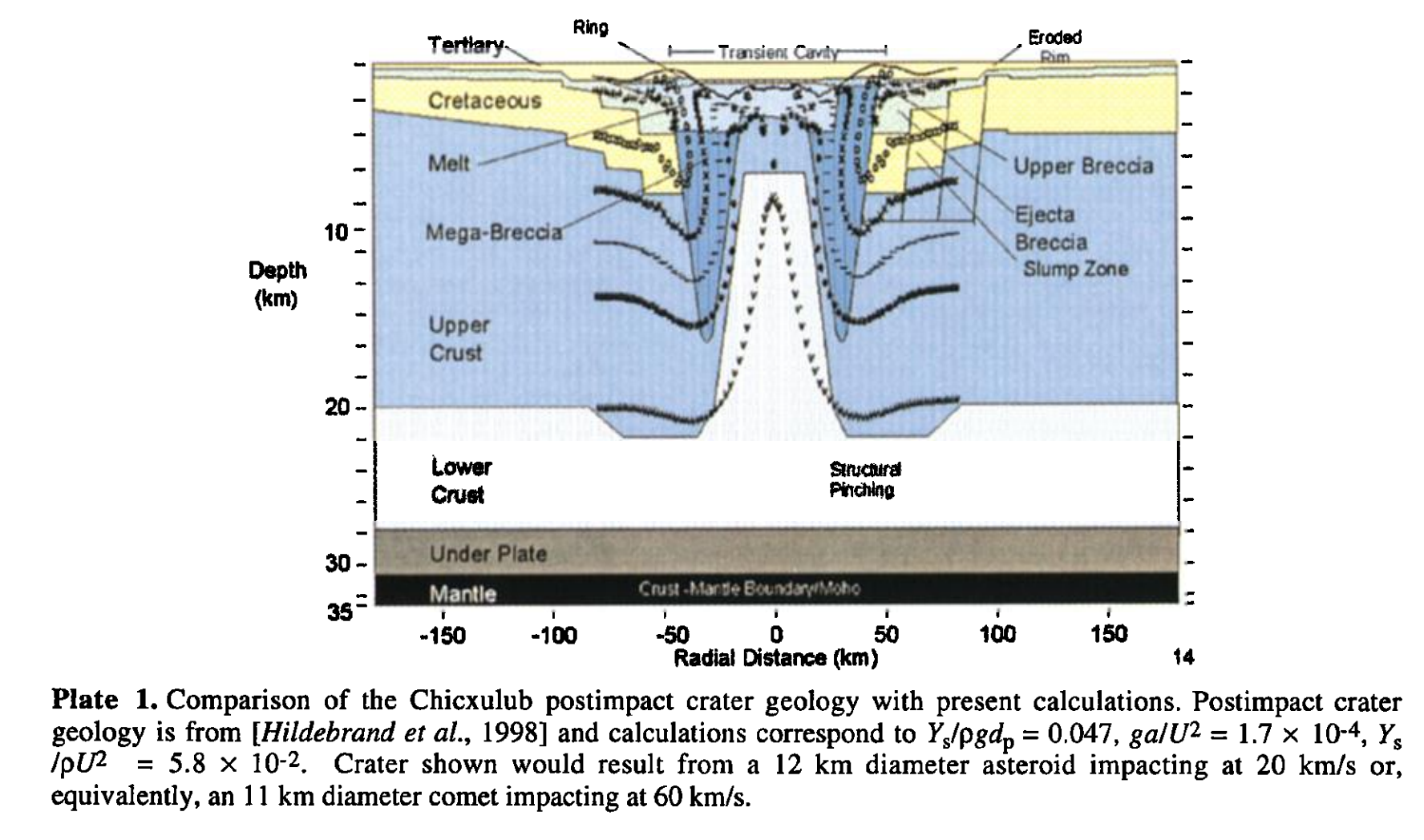 O’Keefe & Ahrens 1999
Central peak of Tycho (85 km diameter)
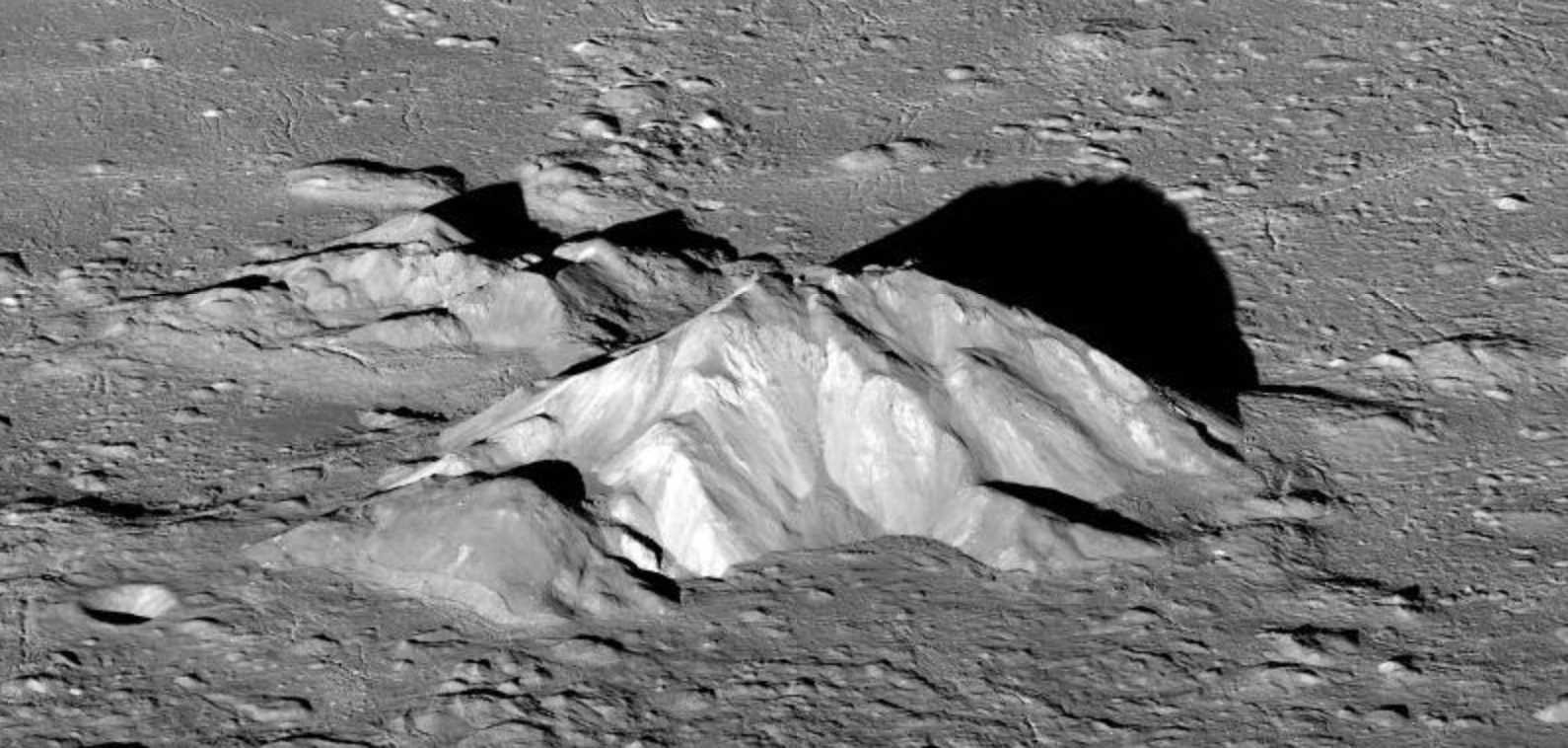 Impact melt solidifies after the central peak forms
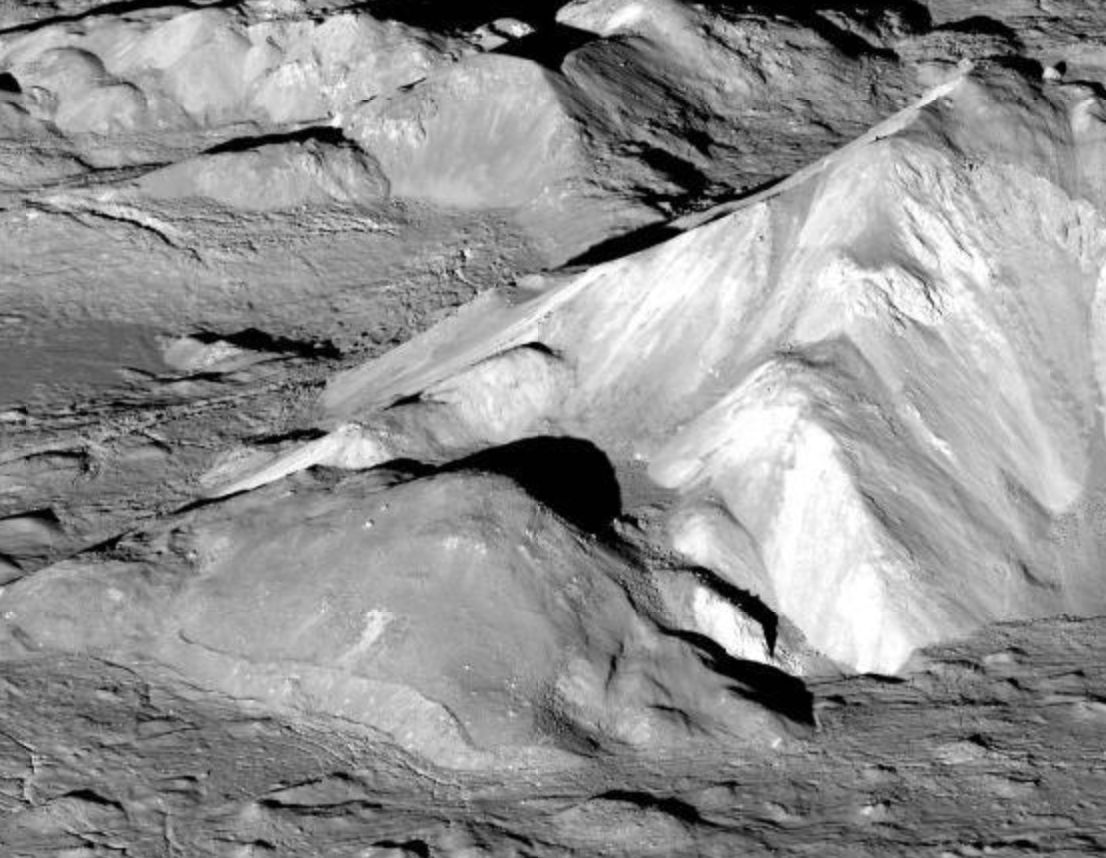 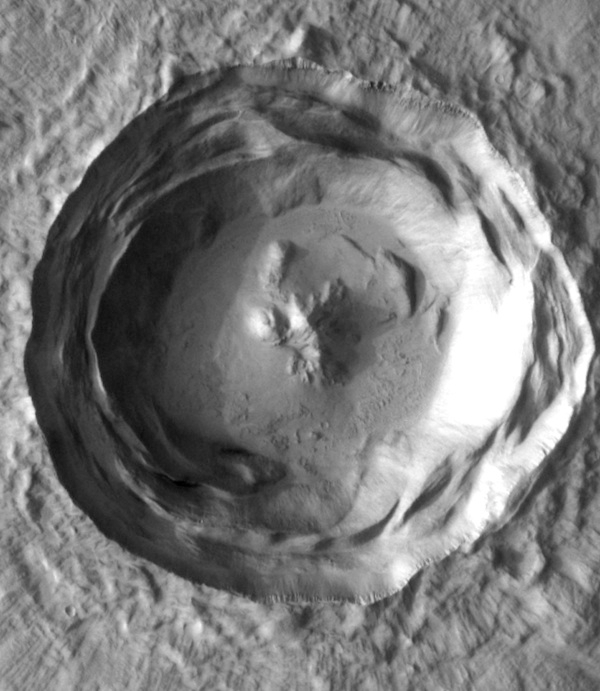 Central peaks probe Early Mars heat flow
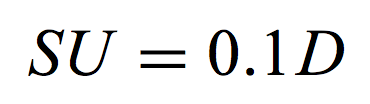 stratigraphic
uplift
crater
diameter
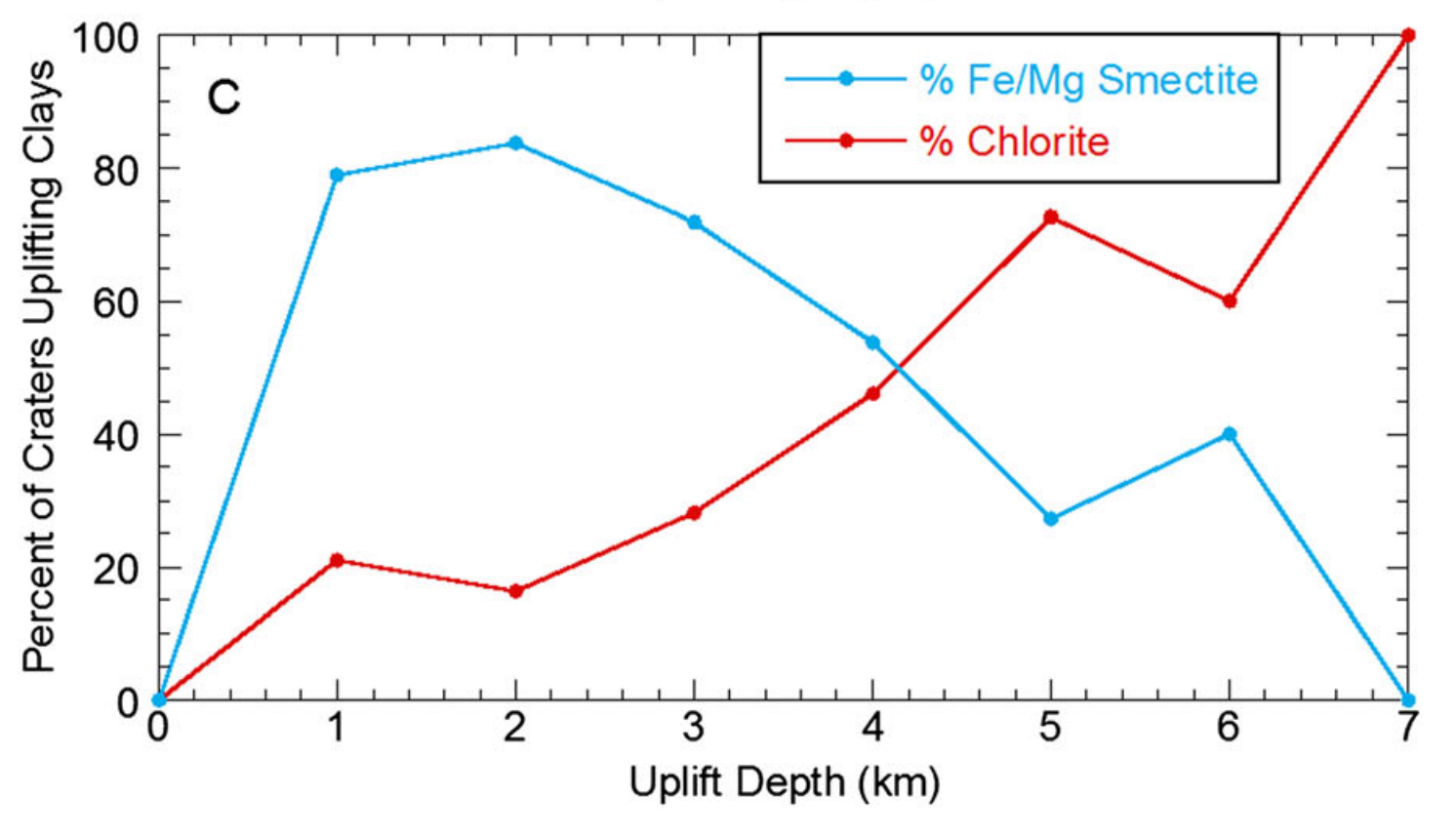 increasing water availability,
tempeature, or both
Sun & Milliken JGR-Planets 2015
Long-term relaxation (Kyr – Gyr) softens craters on icy worlds
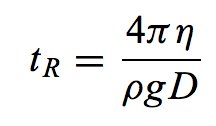 Enceladus
Key points: impact cratering II
Explain spallation.
Use dimensional analysis to obtain the Sedov-Taylor solution.
Explain long-term crater relaxation.